Муниципальное бюджетное дошкольное образовательное учреждение детский сад № 162
Этикет для дошкольников






                                                                                                           
                                                                        Подготовили воспитатели группы «Ягодка»
                                                                                      Ахмедова Альгиза Хатимовна
                                                                                             Чернышева Анна Александровна
2020 г.
«Речевой этикет 
для детей 3-4 лет»
Цель: Формирование представленийу детей о нравственных нормах отношений с окружающими людьми.
Задачи:
•	развивать навыки свободного общения 
со сверстниками и взрослыми;
•	развивать связную, диалогическую, интонационную, выразительную речь, закреплять умение использовать вежливые слова;
•	воспитывать культуру общения;
•	воспитывать желание сохранять дружеские взаимоотношения;
•	расширять представление детей о простых взаимоотношениях между людьми.
Что такое речевой этикет?        Речевой этикет – это система правил речевого        поведения, нормы использования средств языка       в определённых условиях.
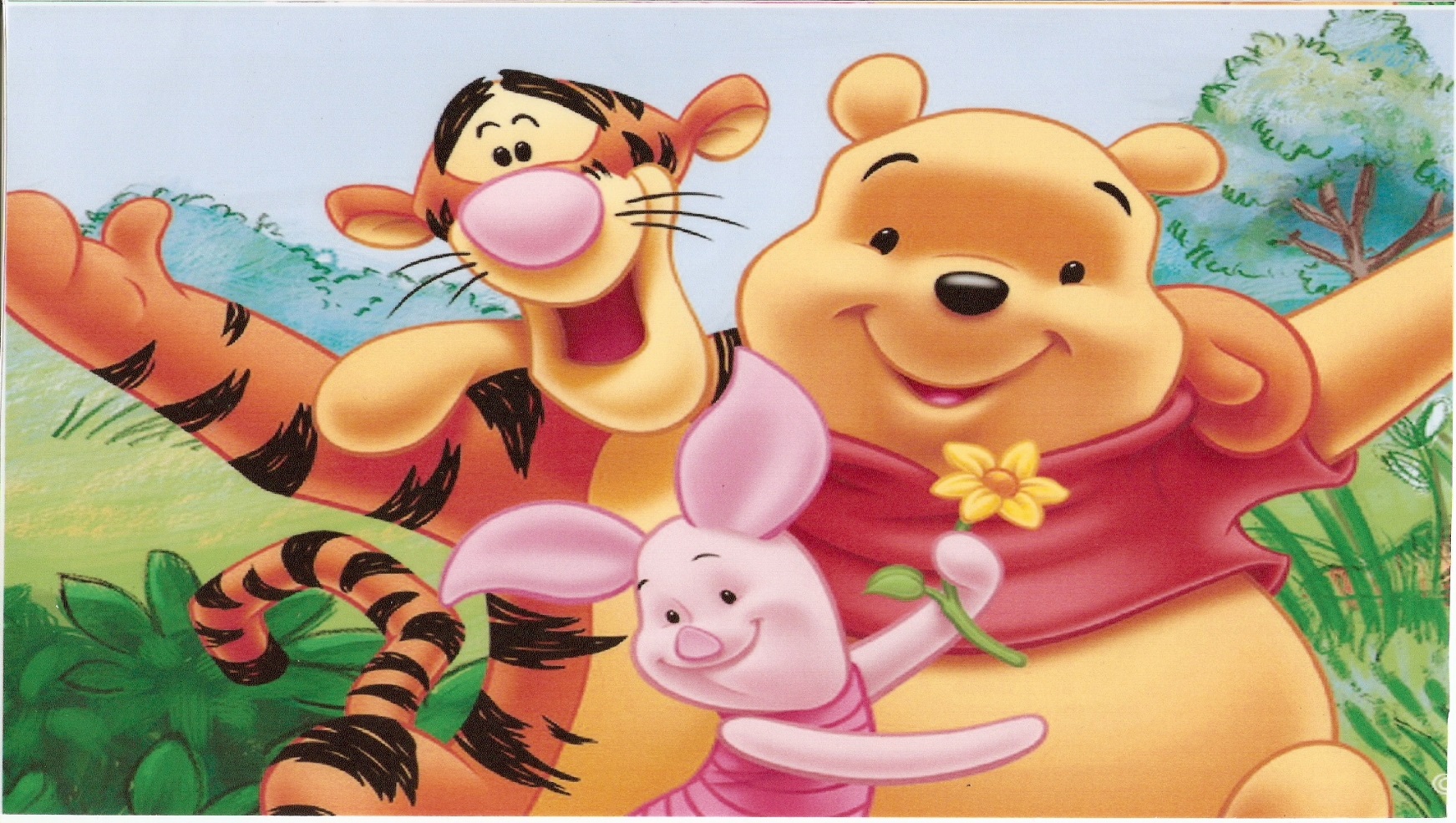 Здоровайся с родными утром:                  «Доброе утро! »
Придумано кем-то
Просто и мудро
При встрече здороваться:
— Доброе утро!
— Доброе утро! —
Солнцу и птицам.
— Доброе утро! —
Улыбчивым лицам.
И каждый становится
Добрым, доверчивым...
Пусть доброе утро
Длится до вечера.
(Н. Красильников)
Желай спокойной ночи перед сном:«Доброй ночи!»
Пусть подходит день к концу,
Подкрадется сон небрежно.
Мягкой лапкой по лицу
Проведет он нежно-нежно.

Он поселит в сердце радость,
Счастье будет самым прочным,
До утра чуть-чуть осталось —
Спи, мой свет, спокойной ночи!
При встрече со знакомыми людьми всегда говори им «Здравствуйте!»
Я решил желать здоровья
Всем домашним каждый день,
Улыбаться им с любовью
Вовсе даже мне не лень.
Поздороваться несложно
Мне со всеми поутру,
И погладить осторожно
Шерстку милому коту.
Но зато от слова «Здравствуй»
Сразу станет всем теплей,
Мир покажется прекрасней,
И светлее, и добрей.
Прощаясь, обязательно скажи : до свидания, до новой встречи.
Нам желают:
Доброго пути!
Будет легче
Ехать и идти.
Приведет, конечно,
Добрый путь
Тоже к доброму чему-ни
будь.
А. Кондратьев
Перед тем как начинать есть, нужно пожелать приятного аппетита всем кто сидит с тобой за одним столом.
ЗА СТОЛОМ
(И дома, и в гостях)
Известно с детства это всем:
«Когда я ем, я глух и нем».
А хоть словечко ЭТИКЕТ
Разрешит сказать иль нет?
Жуёшь – закрытым рот держи.
Проглоти – потом скажи.
Обращайся к взрослым на «Вы»
Обращение ко взрослыми должно быть только на "вы", но опять же к близким родственникам малыш вполне может обращаться на "ты", и в этом нет ничего страшного или зазорного. 
Ребенок должен здороваться первым, независимо от того, кто из старших стоит перед ним — отец или малознакомый встречный, с которым остановилась переговорить мама. Вовсе необязательно после этого вступать в диалог, но приветствие должно исходить именно от младшего по возрасту.
Не перебивай говорящего.Не вмешивайся в разговоры взрослых.
Воспитанные дети никогда не перебивают взрослых, если между ними идет оживленная беседа. Неважно, касается ли тема самого ребенка или предмет разговора далек от малыша, есть ли у малыша комментарий, или он просто хочет что-то сказать от себя. Говорить можно только после обращения к ребенку, когда ему задается вопрос или старшие хотят услышать мнение маленького собеседника.
Выражая свою благодарность всегда говори «спасибо»,Если тебе что-то нужно, не стесняйся и говори:  «пожалуйста».
Слово это словно ключик 
Золотой и сказочный, 
Словно самый светлый лучик, 
Звать его «Пожалуйста». 
Во дворе, в семье, в саду 
Слово это трудится,
У того, кто с ним в ладу, 
Всё на свете сбудется. 
О. Александрова
В гостях будь вежливым, веди себяспокойно.
Кто в гостях повсюду нос
Сунуть свой пытается,
До культуры не дорос,
Хорошим не считается.
Если ты нечаянно совершил не оченьхороший поступок, обязательно попроси прощения, скажи: «извините».
Приношу я извиненья
За плохое поведенье
Я прошу меня простить
И обиду не таить.

Зла на сердце не держи,
И счастливей станет жизнь,
Ну, давай всерьёз мириться
И добрее становиться!
В общественных местах веди себясдержанно, разговаривай негромко.
Старайся не обижать друзей злыми словами, не говори обидных прозвищ.
Обезьянка-задавака 
Всех вокруг дразнила: 
Зайца, Белочку, Собаку, Льва и
крокодила. 
Обзывалась как попало,
Брызгалась из лужи – 
И теперь одна осталась, 
С ней никто не дружит.
Обезьянка, будь умнее, 
Лучше постарайся 
Стать приветливей, добрее
И не обзывайся! 
Будут все с тобой дружить,
Веселее станет жить.
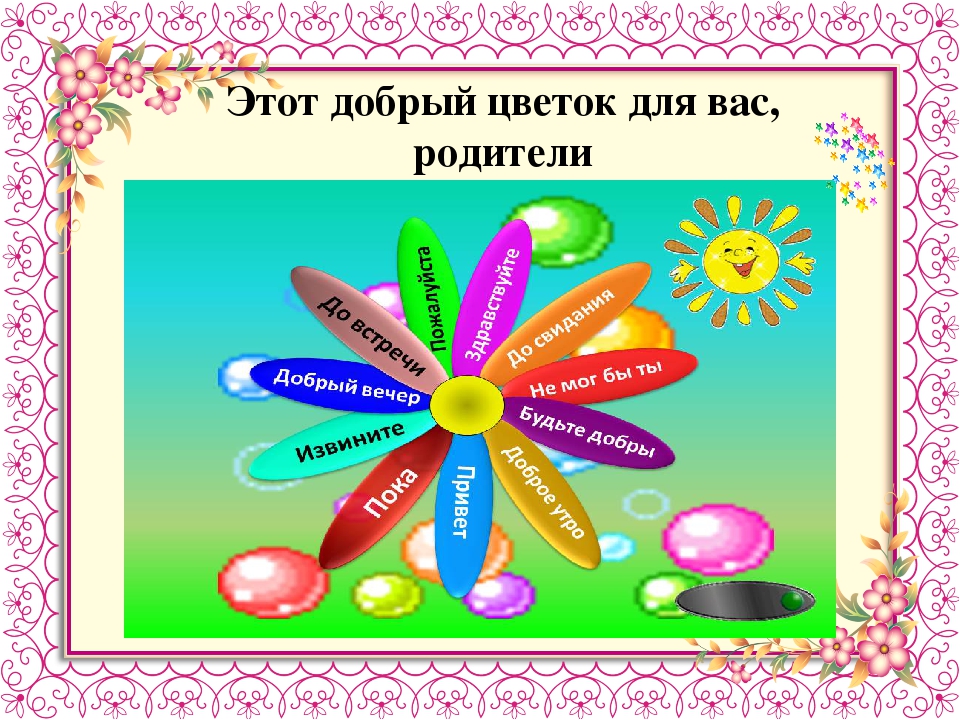 Литература:
Соблюдать правила речевого этикета 
необходимо не только с членами своей семьи, 
но вообще со всеми детьми и взрослыми, 
не обязательно только со знакомыми. 
Взрослые подавайте пример детям 
и научите их  соблюдать правила общения!
Спасибо за внимание!!!